Threads in C#
Threads in C#
Benefits of using threads
All modern computers has many cores (CPU’s)
Dual core, quad core, etc.
By dividing the program into more threads the program can utilize these cores
The program will run faster
One thread, means only one core used – other cores a idle
Process request simultaneously on servers
Client request arrive concurrently – and they are processed concurrently
Keeping the user interface responsive
Time-consuming tasks should execute in parallel with the UI thread.
Threads in C#
Threads vs. processes
Threads share memory
Communication between threads
One thread updates memory (data), another thread read this memory (data)
Each thread has a separate call stack
Processes do no share memory
Communication between processes
Sockets, etc. 
Operating systems has processes
Threads and processes both run in parallel.
This slide show is about threads, not processes.
Threads in C#
The lifecycle of a thread
More benefits of using threads
Source: http://stackoverflow.com/questions/8966636/thread-lifecycle-in-net
A thread may be waiting for something to happen
File to be read
Incoming network requests
Sleep()
Wait()
While one thread is waiting other thread should use the CPU
The program will run faster
Threads in C#
Interleaved concurrency vs. non-interleaved concurrency
Interleaved concurrency
Instructions for each thread are interleaved (they take turns)
T1, T1, T2, T2, T1, T2
Can be done with a single core
If one thread is block other threads can continue running
(Real) concurrency
More threads are running in parallel, at the same time.
Design has to be prepared for both interleaved and non-interleaved concurrency
You never know how many cores your threads will have access to
Threads in C#
Parallelism
“Parallelism entails partitioning work to be done, running processing on those pieces concurrently, and joining the results. Parallelizing a problem generates concurrency”
Hillar: Professional Parallel Programming with C#, Wrox 2011, page 19
Correctness
For all different number of cores, and possible interleaving, the result must be correct.
That is hard! Requires a lot of thinking when designing!!
Threads in C#
Class Thread, construction + starting
Thread(ThreadStart start)
Delegate void ThreadStart()
This constructor works with any void method with no parameters, void M()
The method can be static or not
Starting: call Start()
Examples: TryThread
Source
http://msdn.microsoft.com/en-us/library/System.Threading.Thread.Thread(v=vs.110).aspx
Threads in C#
Thread constructors with lambda expressions
Using a lambda expression as the parameter to the Thread constructor
you can give any number of parameters to the called method and the parameters can be typed (not object)
Examples: TryThread
Threads in C#
Name property
Threads have names
Good for debugging etc.
Thread tr = new Thread(…)
tr.Name = ”some name”;
Thread.CurrentThread.Name, used in the working method
CurrentThread is a static property of Thread
Example: TryThread
Threads in C#
Sleep method
Thread.sleep(500);
Suspends the current thread for 500 milliseconds.
The thread will not be scheduled for execution for 500 milliseconds
Static method in the Thread class
Example: TryThread
Threads in C#
Join method
someThread.Join()
Blocks the calling thread until someThread terminates.
Throws ThreadInterruptedException if the thread is interrupted while waiting.
Bool someThread.join(millisecondsTimeout)
Blocks the calling thread until a thread terminates or the specified time elapses
Return true if the thread terminated, false if there was a timeout.
Threads in C#
Priority property
Property to get / set the priority of the thread
Determines how much execution time the thread gets
Public ThreadPriority { get; set; }
Enum ThreadPriority {Lowest, BelowNormal, Normal, AboveNormal, Highest}
Set the priority before you start the thread
Threads in C#
Interrupting a thread
Threads can be interrupted (by another thread)
Even if the thread is sleeping or blocked for other reasons.
Syntax:
threadObj.Interrupt()
Semantics
In the interrupted class ThreadInterruptedException is thrown.
Usage:
Can be used to stop another thread
Example: TryThread -> TryInterrupting
Threads in C#
Exceptions in threads
If a thread throws an exception the application terminates.
The thread should catch its own exceptions.
Trying to wrap the Start() in try … catch has no effects.
It is not Start() that throws the exception
Example: TryThread -> ThrowException
Threads in C#
Foreground and background threads
By default threads are foreground threads.
As long as a foreground thread is alive, the application is alive.
If only backgrounds threads are alive, the application finishes.
When the application finished, all background threads are terminated immediately.
Example	
someThreadObject.IsBackground = true;
Threads in C#
Thread pooling
New Thread(…) is expensive
Making a new Thread object takes time + memory (app 1 MB stack)
Thread pools recycle Thread objects
Thread object which has finished executing, are put back into the pool
They are not considered garbage.
We will make fewer Thread objects, saving time + memory
Threads run with by the pool are background threads
They are terminated as soon as then application terminates
In a simple program you can add Console.ReadLine() to the end of the program to keep the application alive.
Threads in C#
Thread pooling, how to
Task.Run(someMethod) is simpler than
someMethod must have a signature
Void someMethod()
Creates a Task object and runs it in the background!
Threads in C#
References and further readings
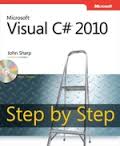 Joe Albahari: Threading in C#, part 1 Getting Started
http://www.albahari.com/threading/
John Sharp: Microsoft Visual C# 2012, Microsoft Press, 2012
Chapter 23 Improving Throughput by Using Tasks, page 541-584
Bart De Smet: C# 5.0 Unleashed, Sams 2013
Chapter 29 Threading and Synchronization, page 1443-1511 
Mark Michaelis: Essential C# 5.0, Addison Wesley 2013
Chapter 18 Multithreading, page 727-808
Gaston Hillar: Professional Parallel Programming with C#, Wrox 2011
547 pages
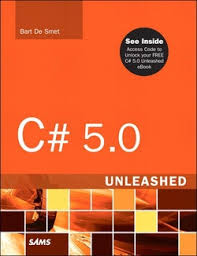 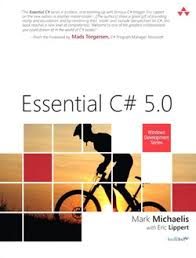 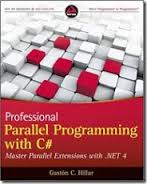 Threads in C#